Review
What are the three basic economic questions?
Who owns all businesses in a command economy?
In which economies do citizens own their own businesses?
Which economy is also referred to as capitalism or laissez faire?
List one pro and one con for each of the following economies:
Command:
Market:
Mixed:
Globalization and Interdependence
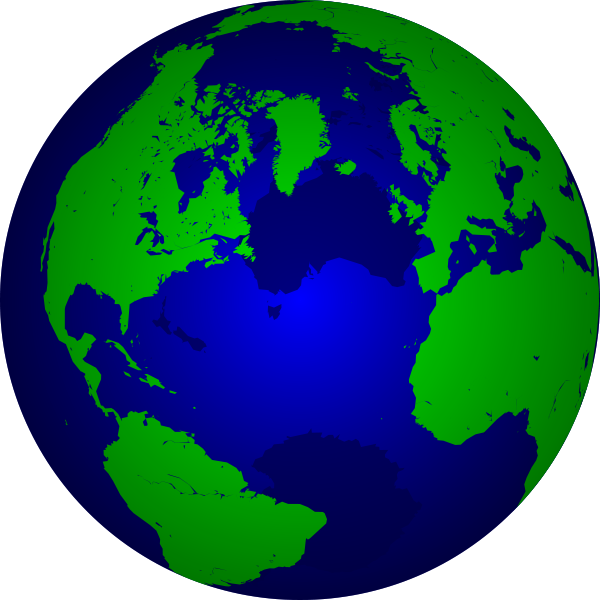 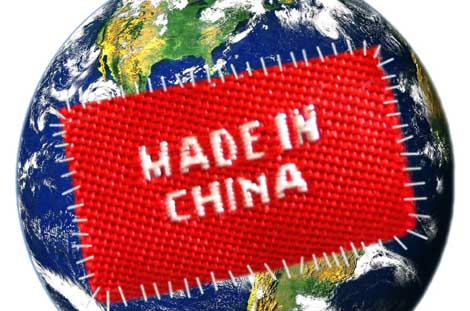 Go visit 5 DIFFERENT people and ask them where a piece of their clothing was made
Record their name, the piece of clothing, and what country it was made in
Where do you think most of the items you own come from?
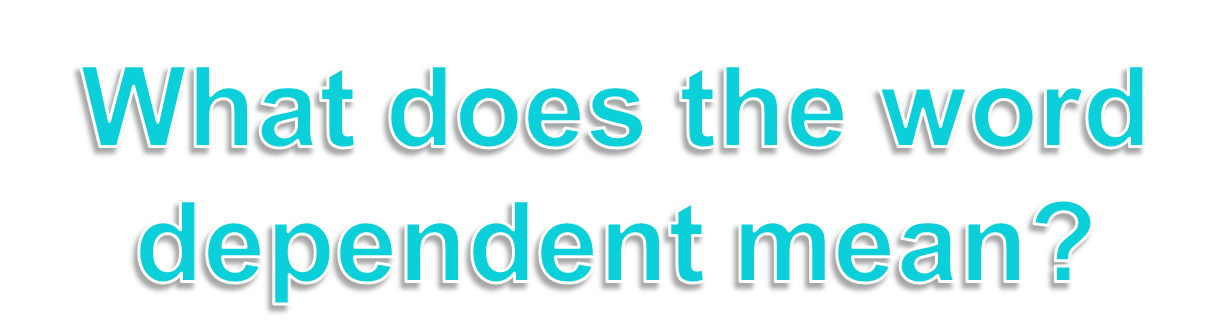 Key Terms
Globalization: political and economic interdependence
Impact: Nations depend on one another for goods.  You have sneakers from China and a shirt from Vietnam.
Interdependence: Countries are dependent on one another for goods/services/resources.  They focus on producing what they are best at, and export it to other countries.
Impact: America produces financial services but is dependent on China for TVs, Clothes, Shoes, MP3s.
Free Trade
With more free trade among countries comes more interdependence.
We need them and they need us!
Also, more free trade means lower prices for consumers, since some goods can be made more cheaply in other countries.
WAL-MART example
Why do you think Wal-Mart has been so successful?
Why are products at Wal-Mart so cheap?
Without free trade would this be possible?
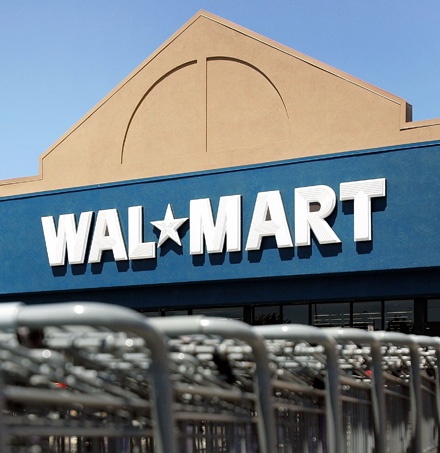 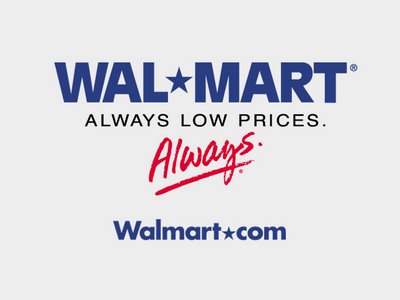 More Key Terms
Favorable Balance of Trade: Export more than you import.
Impact:  Because America imports more goods from China than we export to China we have an UNFAVORABLE balance of trade with China.
Favorable or Unfavorable?
Look at the table, how would you describe the US trade with China in 2009
http://www.census.gov/foreign-trade/balance/#C
How to get the most goods!
Comparative Advantage: A country should specialize in producing the goods it can produce more efficiently-at a lower opportunity cost- than another country.
Impact:  Germany produces cars because it is better at producing cars than computers.  It has a comparative advantage in car production and imports its computers from Japan.
We USED to have a comparative advantage when it came to producing cars….. What happened?
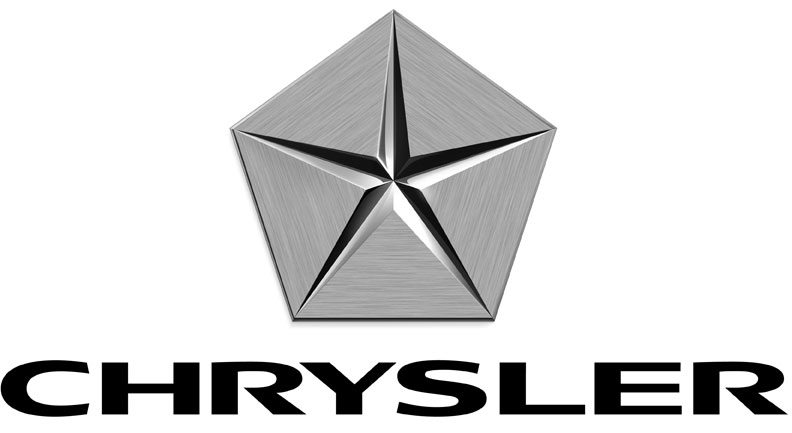 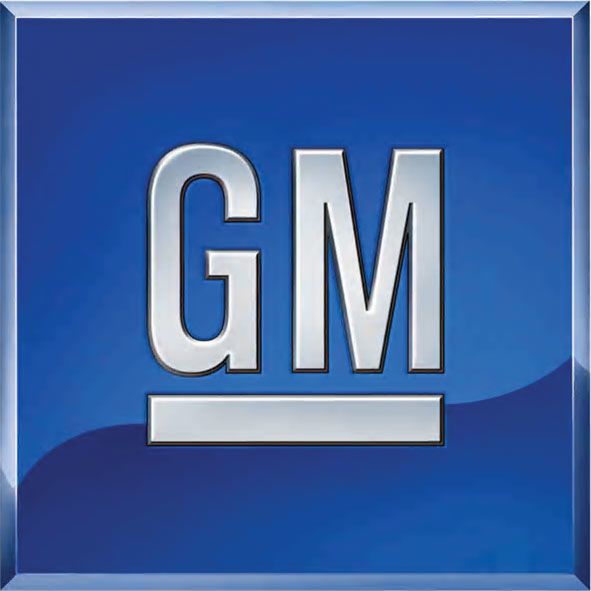 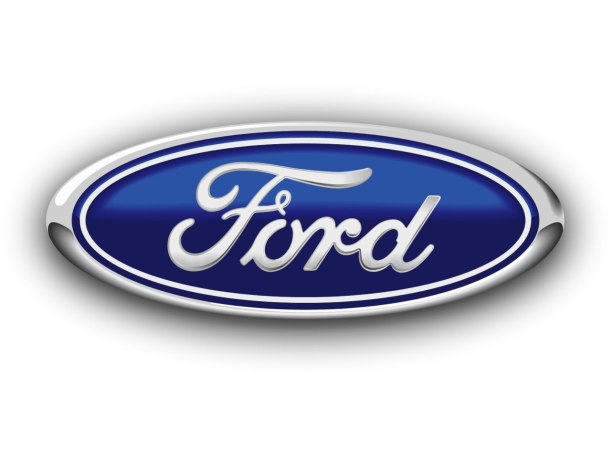 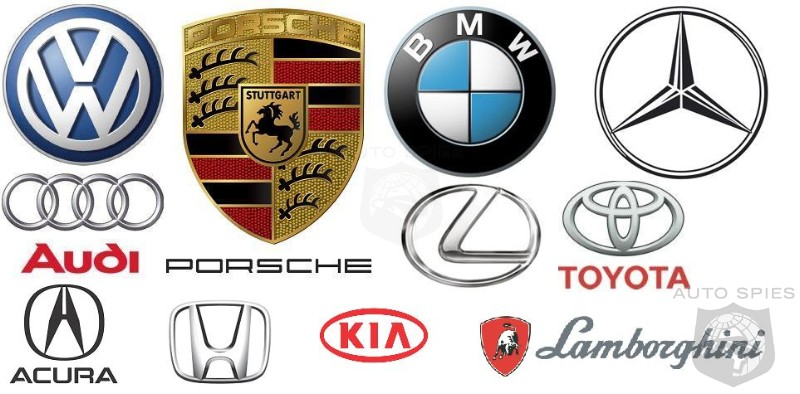 Comparative Advantage Example
Imagine a city where the best clothing designer happens also to be the best sewer, that is he would be the most productive clothing designer and he would also be the best sewer in town. However it is quite clear that this clothing designer would focus on the task of designing clothes by employing a people to sew instead of doing all the sewing by himself. This can easily be explained with the concept of comparative advantage: He is the best sewer and the best clothing designer however by comparing what he can earn as a sewer with the income he could earn by designing a clothing empire and employing a sewers you can clearly see that the he should be a ______________________________.
Protection or trade barriers?
Subsidies: Gov’t money given to producers, to reduce the cost of production.
Impact: increases production (supply), decreases price so that other countries want to buy the products.
Example: US rice farmers get a subsidy, rice production goes up, price of rice goes down, Kenya and France now buy rice from the US.
Tariffs:  Taxes on imported goods
Impact: tariffs make consumers buy cheaper domestic goods over more expensive foreign products. Helps out our own industries.
Example:  in the 1980s all Japanese cars had tariffs, so people bought more American cars.
Protections or Trade Barriers?
Quotas: A limit on the amount of goods you can import from a certain country.
Impact: protects domestic industry from cheap foreign goods.
Ex: The US can only import 621,780 kg of cotton from China
Embargoes:  When the gov’t makes it illegal to trade with another nation.
Impact: Hurts the nation that cannot receive goods, often the people who live there suffer.
Example: US will not trade with Cuba b/c it is communist
US Embargo on Cuba
U.S. Trade Embargo against Cuba.  It is illegal to trade with companies in Cuba, we disagree with the communist ruler Fidel Castro and his government.  We are hurting Cuba economically by not trading and raising the living standards of the country.
Excise Tax: a tax on luxury goods. 
Example: A tax on high end cars or cigarettes
Impact: If the U.S. added an excise tax on foreign sports cars, what would happen to the demand for American made sports cars?
NAFTA
North American Free Trade Agreement: is an agreement signed by Canada, Mexico, and the United States in 1994.
The goal of NAFTA was to eliminate barriers to trade between the US, Canada and Mexico. The implementation of NAFTA brought the immediate elimination of tariffs
Impact on Mexican farmers: In 2000, U.S. government subsidies to the corn sector totaled $10.1 billion. These subsidies have led to charges of dumping, which jeopardizes Mexican farms.
“ Dumping” is when a producer exports a product to another country at a price below the price charged in its home market
What were the pros and cons of NAFTA?
Check for Understanding Answers
better quality, some goods I cannot make in my country, it is made cheaper in the other country
Unfavorable
Favorable
Cost of Production will decrease
Embargoes
Quota
trade is free; lower prices
Americans are losing jobs to China
OUTSOURCING
Outsourcing
Outsourcing: when American companies move their business to another country and employ people from the new country
Why do they outsource?
Other countries have less government regulation than the U.S.; so if their factory is in another country like Bangladesh, they do not have to pay their workers minimum wage, or worry about labor unions.
Impact: Less American jobs, cheaper products for Americans to buy, higher profits for American companies
DETERMINING A NATION’S WEALTH
CPI
A consumer price index (CPI) is defined by the Bureau of Labor Statistics as "a measure of the average change over time in the prices paid by urban consumers for a market basket of consumer goods and services.“
Therefore, CPI is used to show inflation
Inflation is a rise in the prices of goods and services in an economy over a period of time
Sometimes workers pay does not increase at the same rate as inflation. This gives people less buying power.
GDP
Gross Domestic Product: The value of all legal goods and services produced within a country in a given period of time.
GDP is usually used to determine the wealth of a country.
Who do you think is in the top 3? The bottom 3?
http://en.wikipedia.org/wiki/List_of_countries_by_GDP_(nominal)
Per Capita GDP (GDP/countries population) is used to show the standard of living of individual people in a country
Who is at the top? The bottom?
http://en.wikipedia.org/wiki/List_of_countries_by_GDP_(nominal)_per_capita
Practice Questions
How is a tariff best described?
A tax on imports
Contributing to a favorable balance of trade
Comparative advantage
A violation of human rights
Practice Questions
What does the principle of comparative advantage govern?
Developed countries
Multinational corporations
The United Nations
International Trade
Practice Questions
Which of the following is NOT an example of a trade barrier?
Tariff
Quota
Comparative Advantage
Embargo